LOST IN THE CREDITS
RECHABITES
JEREMIAH 35
EXTRAORDINARY LESSONS FROM 
ORDINARY PEOPLE
COMMITMENT
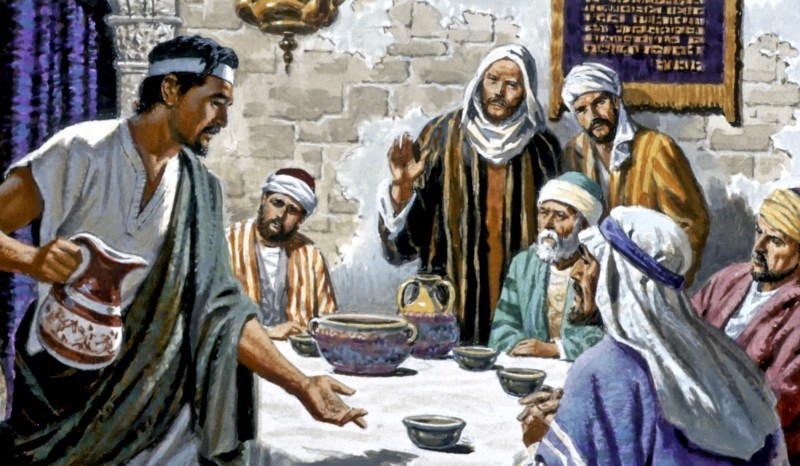 MUST BE SHARED
MAKES YOU STRANGE
WILL SAVE